Театрализованная деятельность в ДОУ во всех видах деятельности.
Выполнила: воспитатель Ткачева Лидия Геннадьевна.
 Курагинский МБДОУ №15.
Проблема.
Дети в раннем возрасте не всегда включаются в работу жизни ДОУ. Как помочь детям раннего возраста включиться в работу и пойти на контакт с педагогами и детьми. Как в этой работе помогает театрализованная деятельность.
Цель: Создание условий для эмоционального благополучия детей младшего дошкольного возраста средствами театрализованной деятельности.
Задачи: 
Развивать речь детей с помощью  театра: обогащение словаря, формирование умения строить предложения, добиваясь правильного и четкого произношения слов.
Развивать память, мышление, воображение, внимание детей.
 Формировать умения передавать мимикой, позой, жестом. -Воспитывать желание детей “играть”, то есть разыгрывать сказки.
Виды театра
Настольный театр
Пальчиковый театр
Театр конусной игрушки
Куклы - бибабо
Маски – шапочки
Теневой театр.
Условия, благоприятные для развития театрализованных игр
С раннего возраста учить детей вслушиваться в художественное слово, эмоционально откликаться на него.
Воспитывать интерес к драматизации, театральной деятельности.
Заботиться об оснащении игр.
Уделять серьезное внимание подбору литературных произведений для игр-драматизаций.
Педагогическое руководство. Основная цель педагогического руководства – будить воображение ребенка, создавать условия для того, чтобы как можно больше творчества, изобретательности проявляли сами дети.
Это создание театрального уголка в группе, включающего в себя.
Лепбук «Сказки».
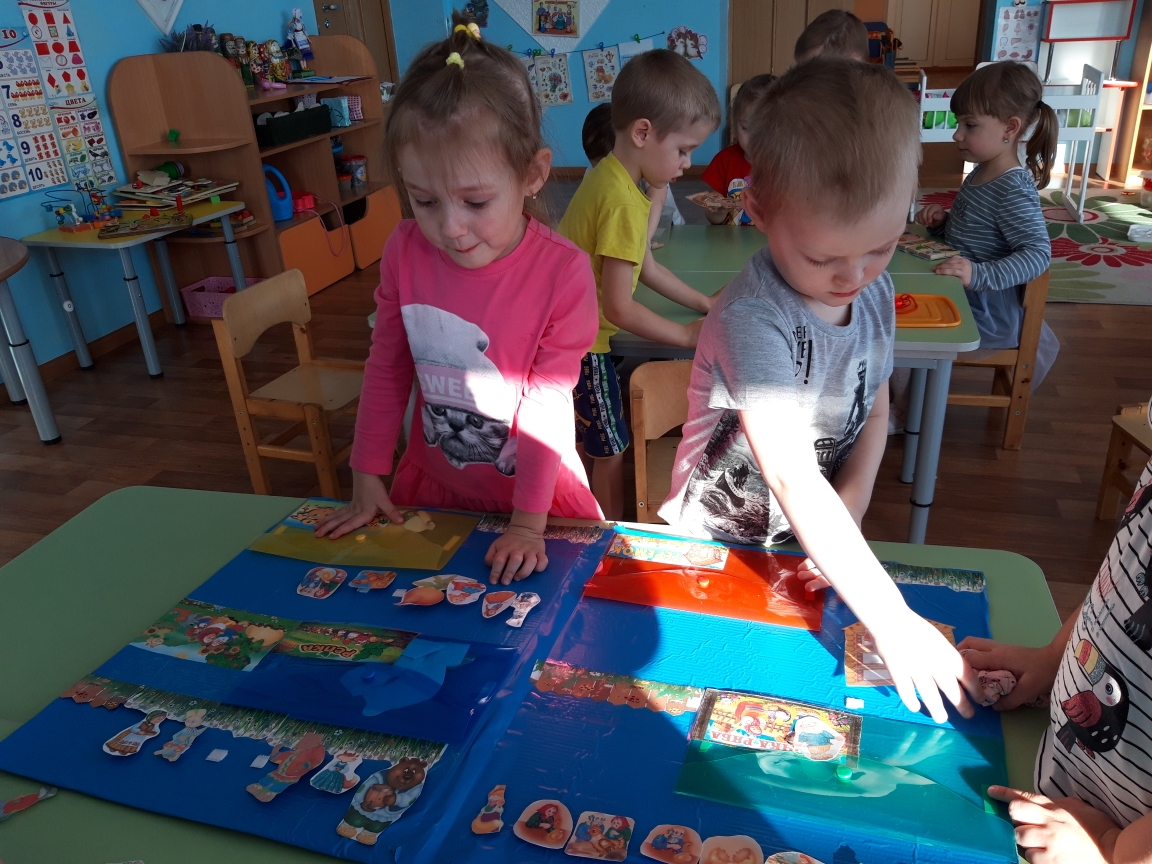 Театрализованная деятельность в игровой деятельности.
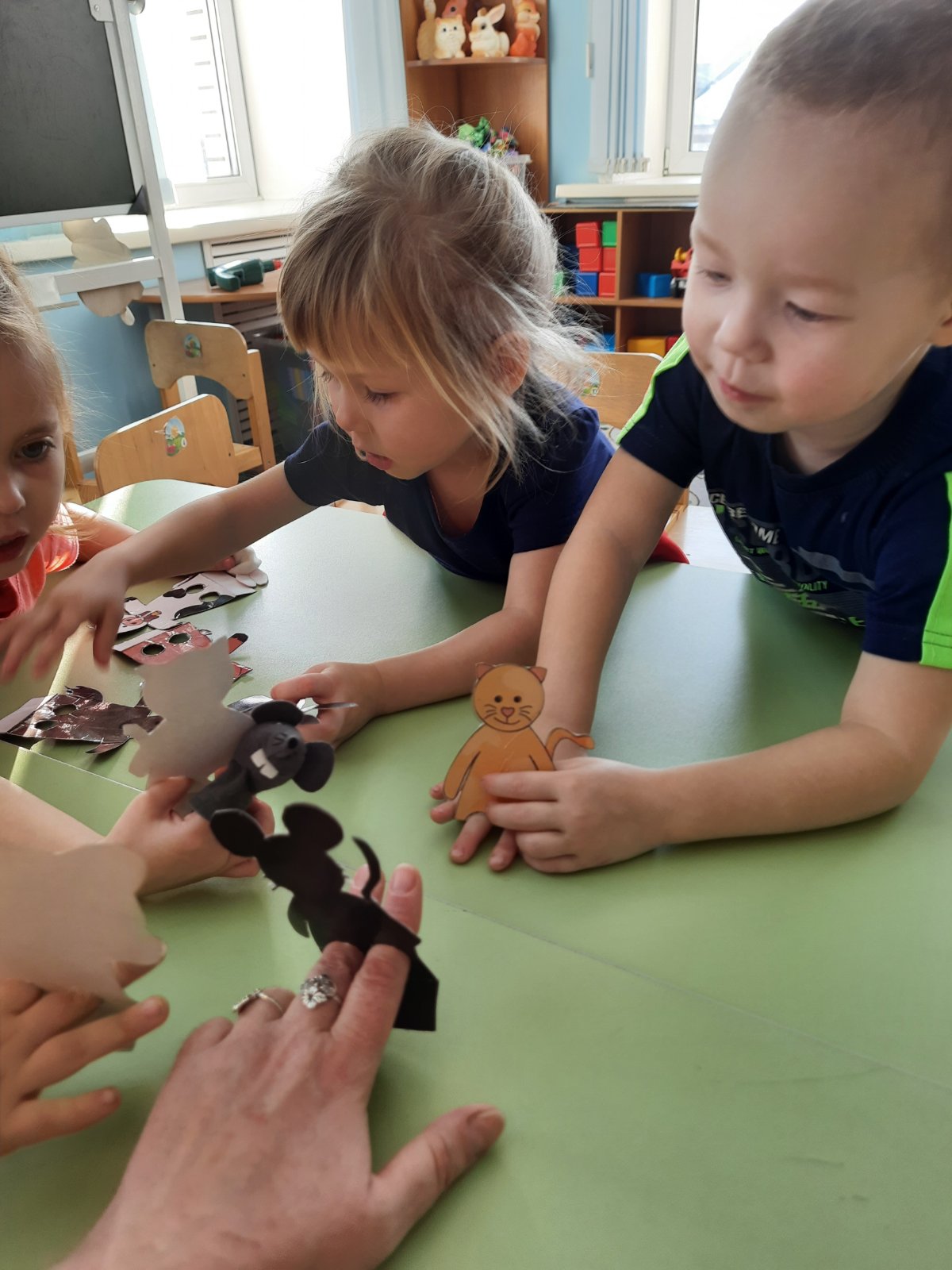 Театрализованная деятельность  в непосредственно образовательной деятельности.
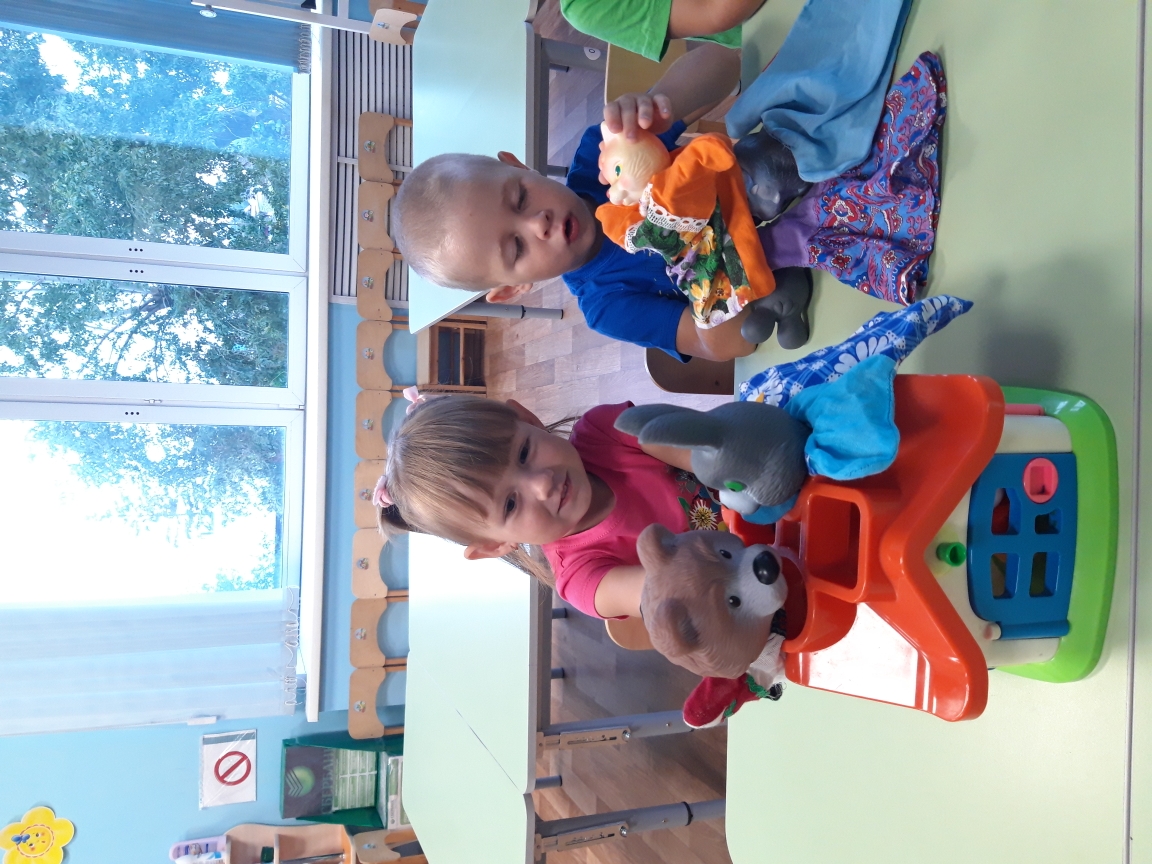 Театрализованная деятельность в непосредственно образовательной деятельности.
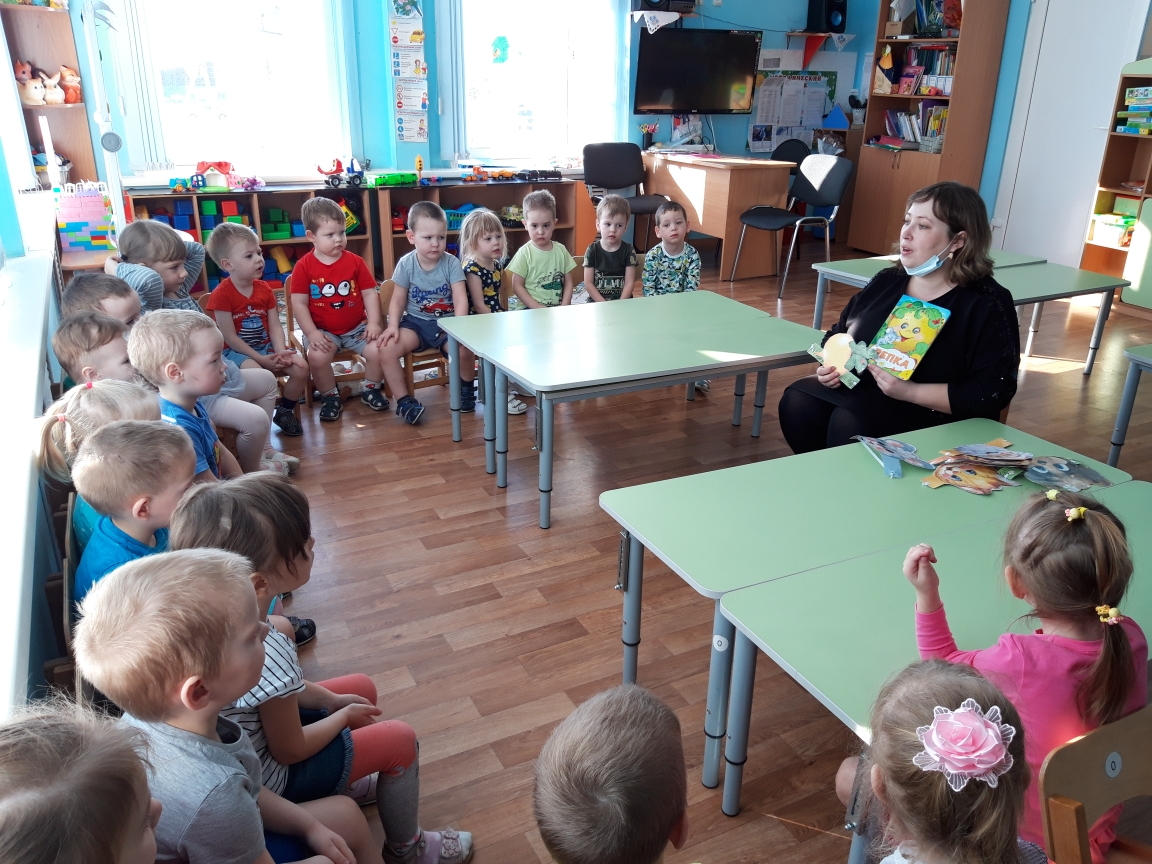 Театрализованная деятельность и дети в самостоятельной деятельности.
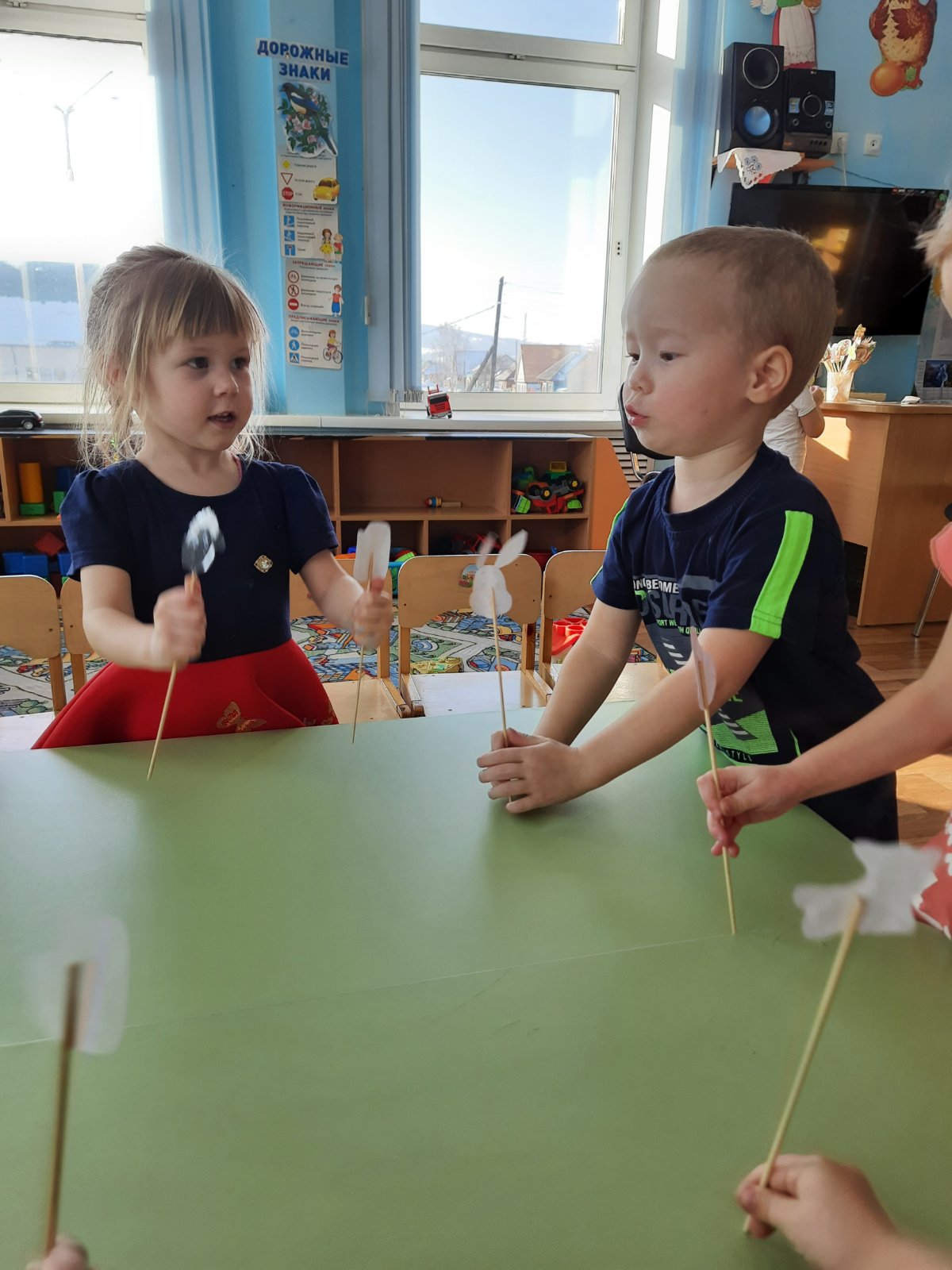 Заключение.
Таким  образом отметим, что театр – одно из ярких эмоциональных средств, формирующих вкус детей.  Попробовав театрализованную деятельность включить в ежедневную работу мы увидели, что  дети  стали подключаются к играм, занятия, театру, общению.
Спасибо, за внимание.